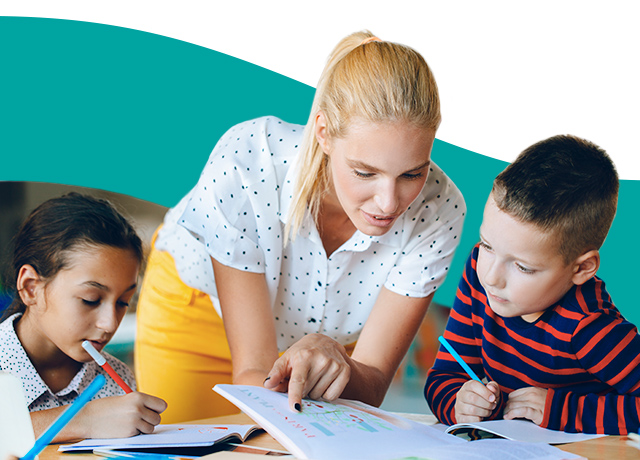 EXPERIENTIAL EDUCATION & CLINICAL PRACTICE
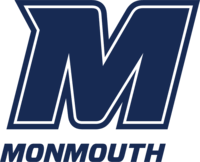 Jennifer Delquaglio
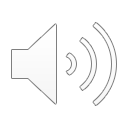 What I learned
-How to interact with students 
-How to think on the spot 
-How to make an impact in a classroom 
-how much teachers impact their students
Overview of School
-Name of school: Anastasia A. Amerigo Elementary School 
-School District: Long Branch 
-Grade ranges- k-5 
-Number of students – 541 Students 
- Attended through zoom
Overview of community 
-Long Branch New Jersey 
-County: Monmouth
-Population: 30,516
Activity
-Math Kahoot 
-Division, subtraction, addition 
-Extended the time limit 
-Fun way to engage students in math practice
Placement 
-Cooperating teacher: Mrs. Nikita Grinnell 
-Grade: 3
-Subject area: Math 
-About 7 students with different learning disabilities 
-Attended through zoom
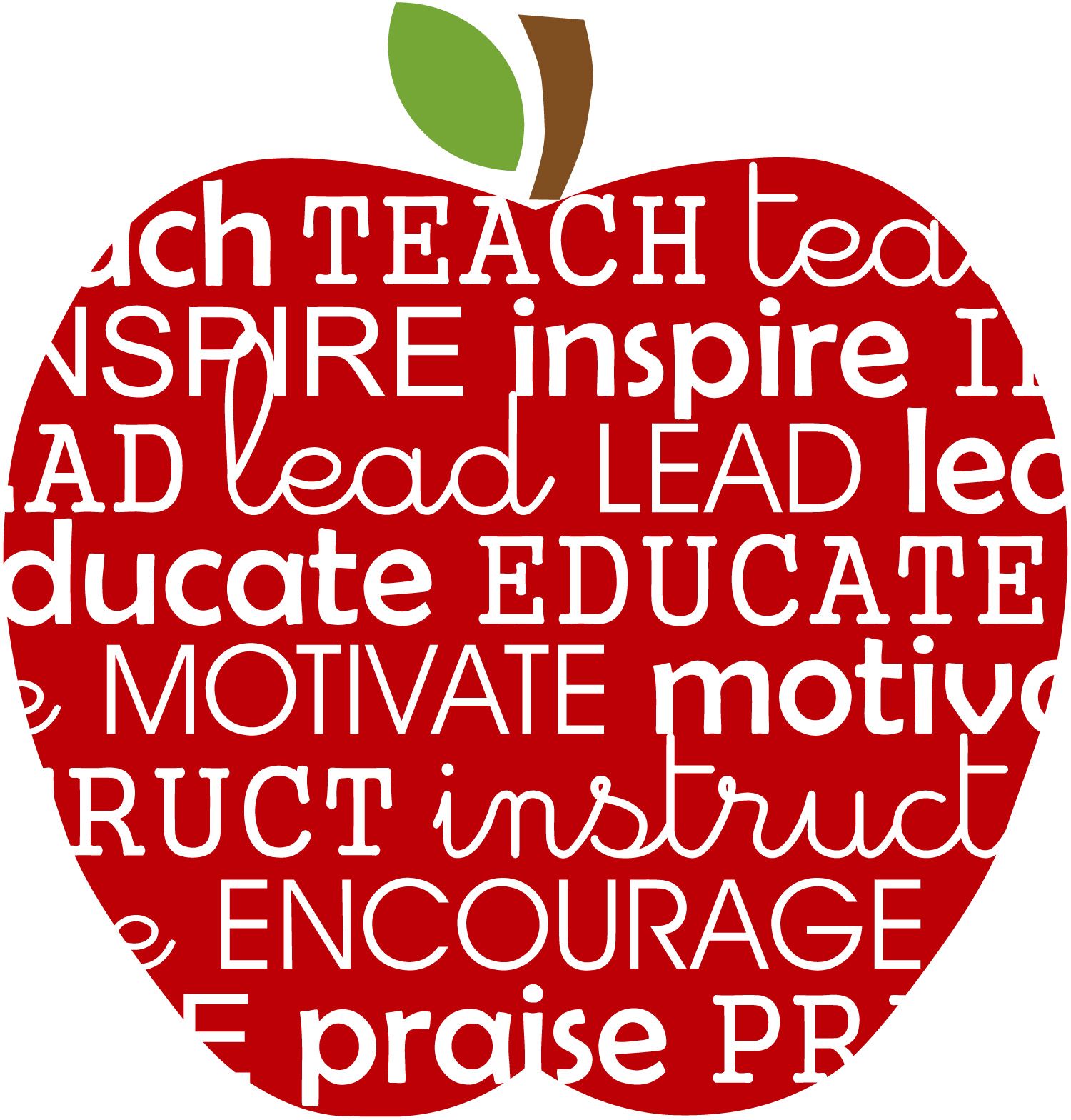 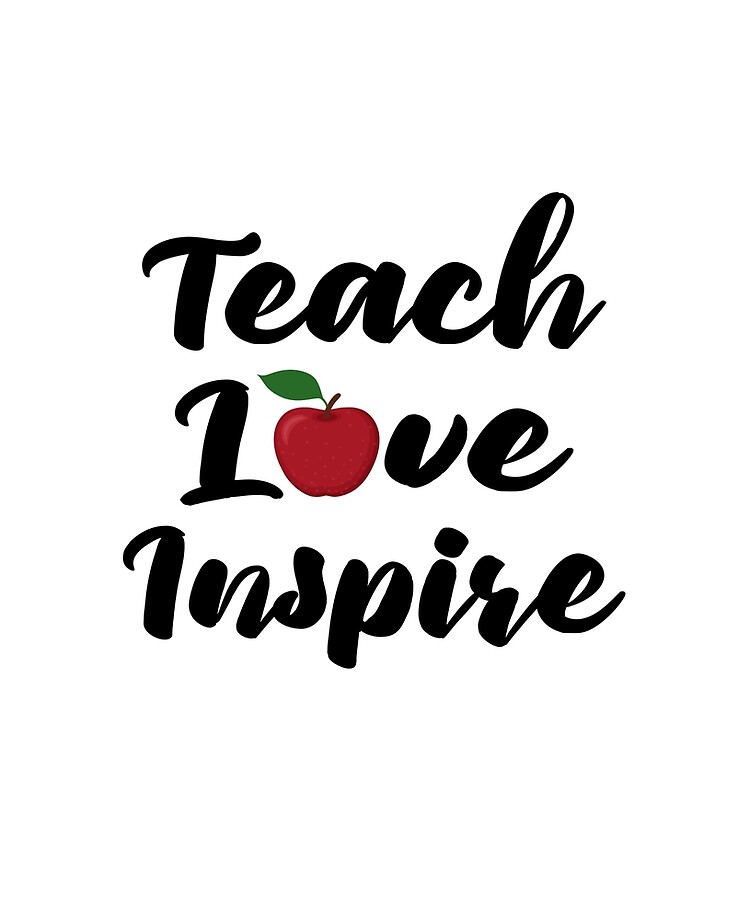